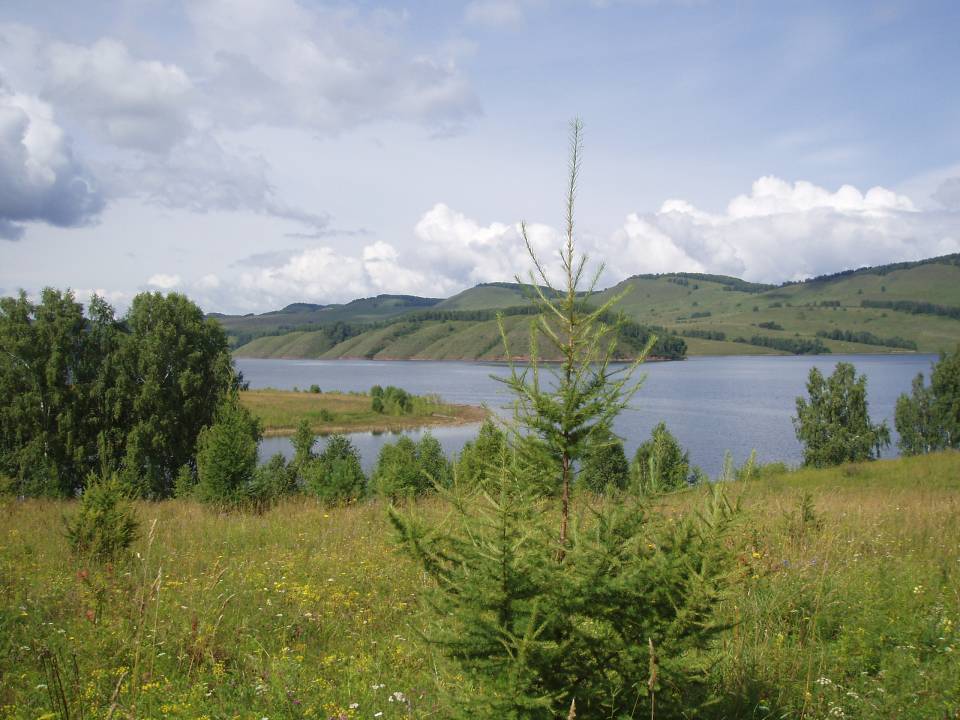 Россия-огромная страна
Выполнила воспитатель детского сада №11Лохтина Валерия Сергеевна
Россия - это огромная страна!
 Одна из самых больших в мире.
Когда на одном конце нашей страны люди ложатся спать, на другом начинается утро. На одном конце нашей страны может идти снег, а на другом – припекать солнышко. Чтобы добраться с одного конца на другой на поезде надо ехать 7 дней – неделю, а на самолете лететь почти сутки.
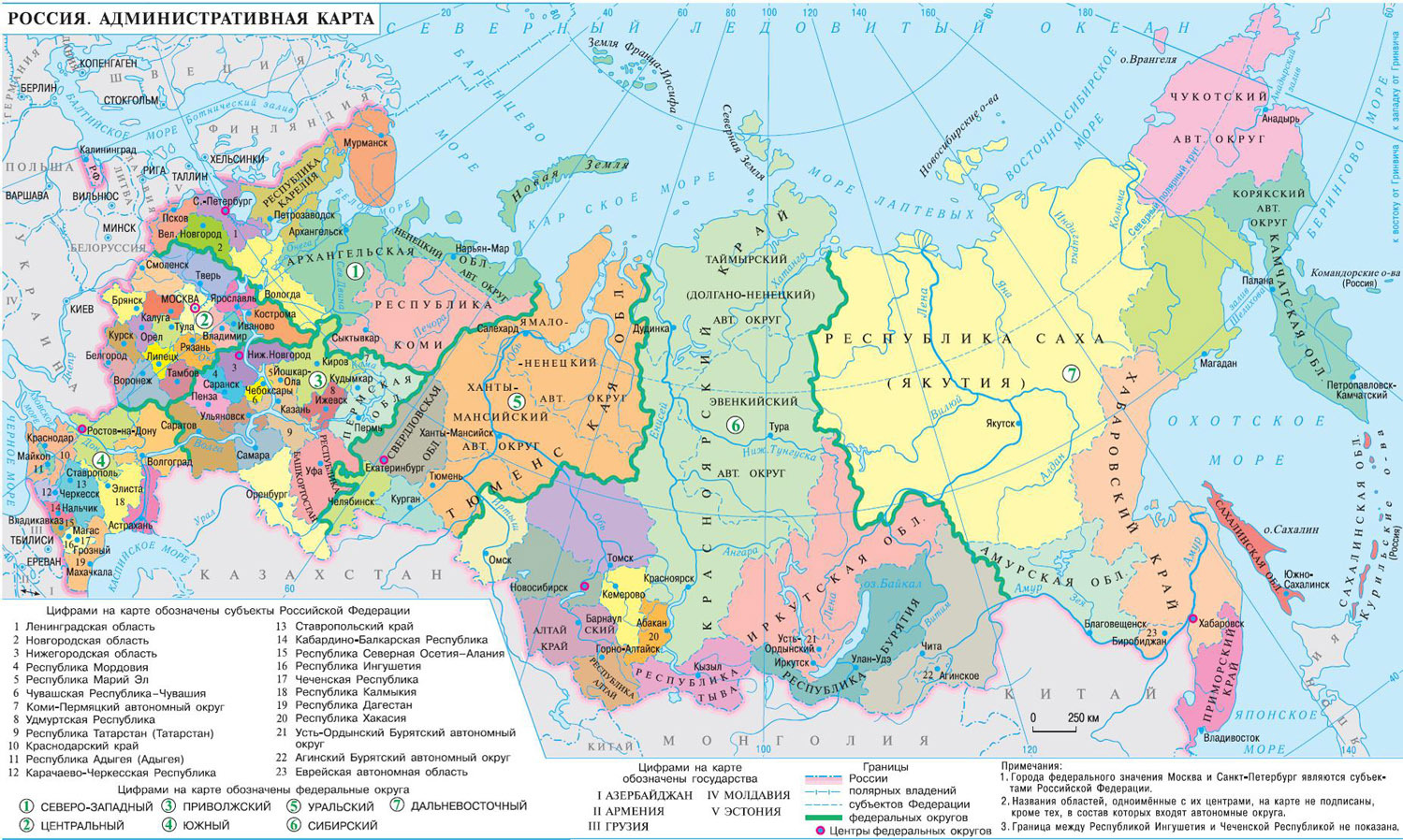 Если мы живем в России, как нас всех можно назвать одним словом?
МЫ – РОССИЯНЕ!!!
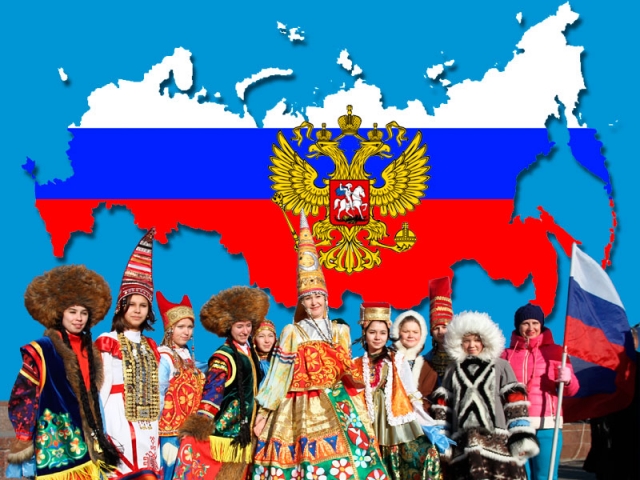 Россия – это многонациональная страна! Какие национальности в ней проживают? (русские, татары, армяне, башкиры, чуваши, чеченцы, якуты и  др. национальности).
Какие пословицы о дружбе вы знаете?
Новых друзей наживай, а старых не забывай.

Ты ,гроза, грозись, а мы – друг за друга держись.

Один за всех и все за одного.

Не имей сто рублей, а имей сто друзей.

Нет друга – ищи, а нашел – береги.
Дружат птицы в вышине,
Дружат рыбы в глубине,
Дружит с небом океан,
Дружат дети разных стран.
Дружат солнце и весна,
Дружат звезды и луна,
Дружат в море корабли,
Дружат дети всей Земли.   

(В.Викторов)
Очень много слов на свете, 
Как снежинок  у зимы,
Но возьмем, к примеру, эти :
Слово «Я» и слово «Мы».
«Я» на свете одиноко,                        
В «Я» не очень много прока.
Одному или одной трудно справиться с бедой.
Слово «Мы» сильней, чем «Я».
- Семья, и мы – Друзья!
Мы – Народ, и мы – Едины,
Вместе мы непобедимы !!! 

( В. Орлов)
НАШ ДОМ
На карте мира не найдешь
Тот дом, в котором ты живешь,
И даже улицы родной
Мы не найдем на карте той.
Но мы всегда на ней найдем
Свою страну – наш общий дом.

(В.Степанов)
Кто является президентом Российской Федерации?
Президент России В.В.Путин
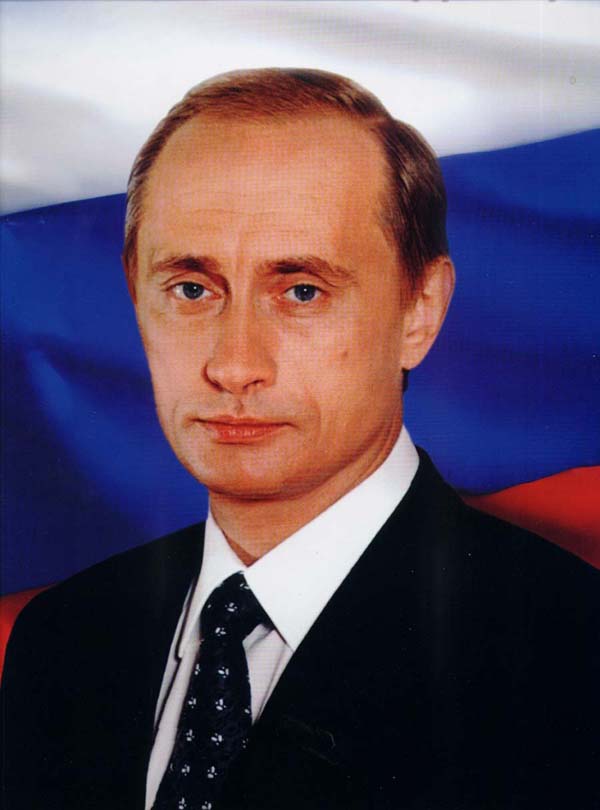 Наша Родина – Россия. 
Страна, в которой мы родились, живём. 
Родина у каждого человека одна!

 Как называется столица России?
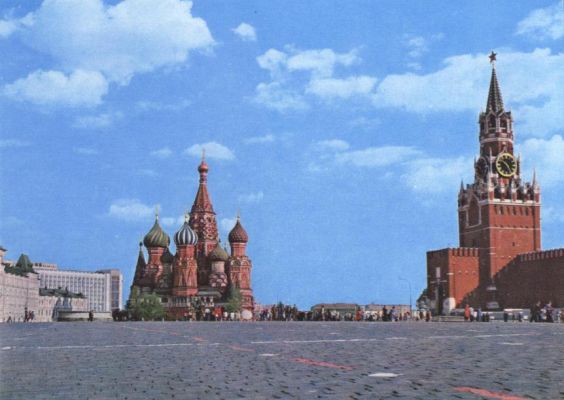 Москва – столица России
Москва – это Красная площадь,
Москва – это башни Кремля,
Москва – это сердце России,
Которое любит тебя.
Символы России
Что относится к символам России?
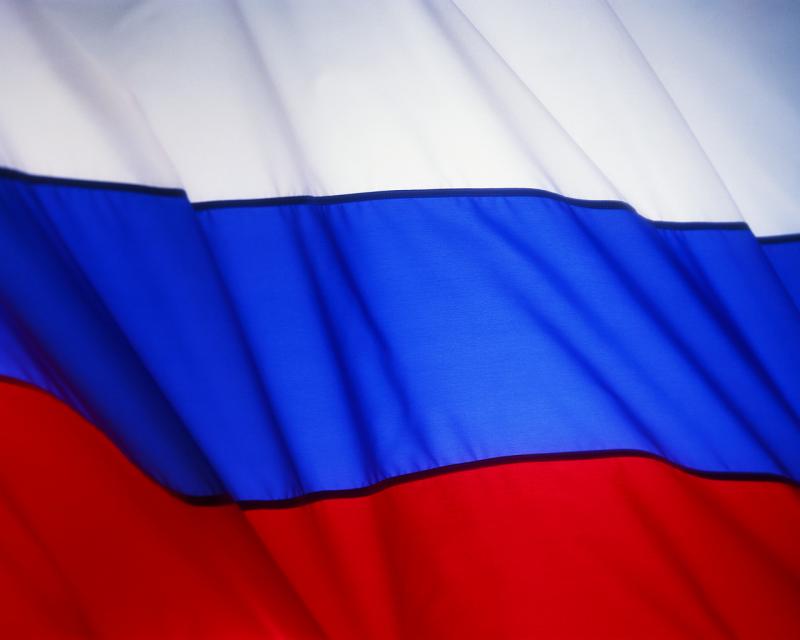 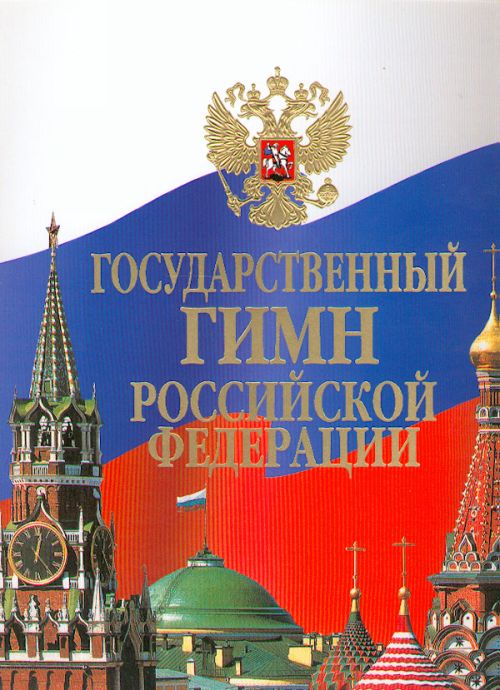 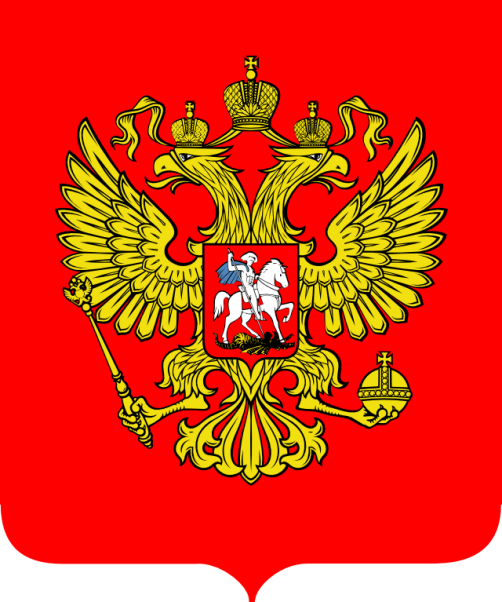 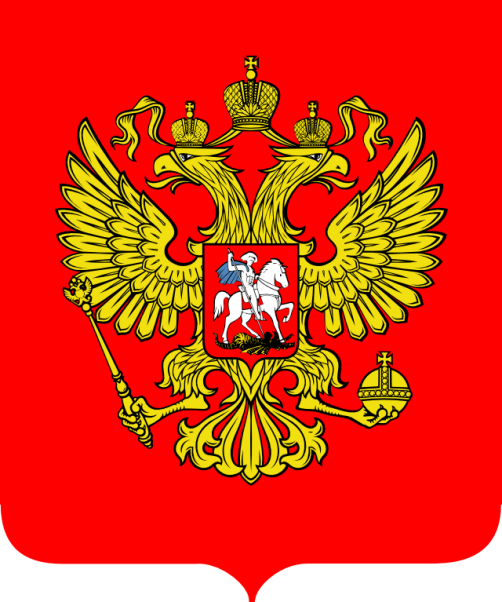 Герб России
У России величавой
На гербе орёл двуглавый,
Чтоб на запад на восток
Он смотреть бы сразу мог.
Сильный, мудрый он и гордый.
Он – России дух свободный.
Флаг России.
Белый цвет – берёзка.
Синий - неба цвет.
Красная полоска-
Солнечный рассвет.
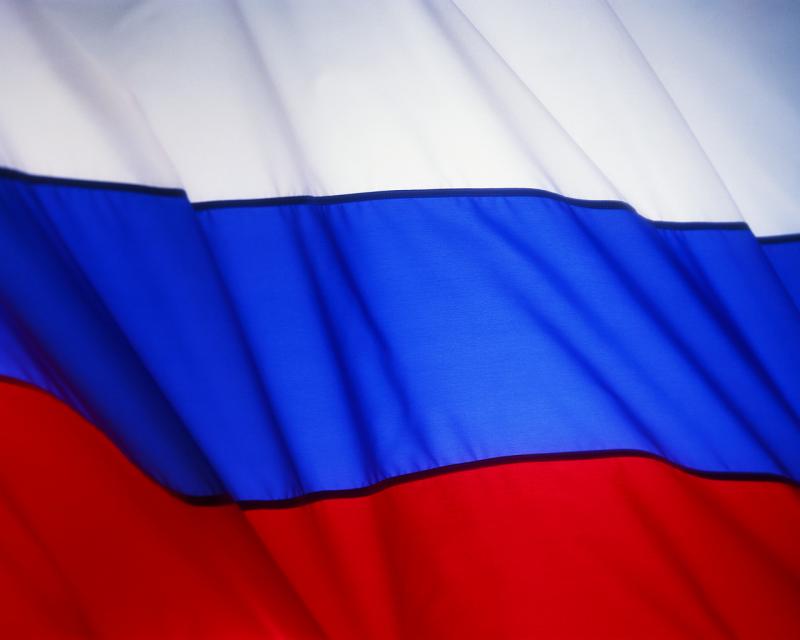 Гимн  России- торжественное музыкальное произведение, символ государства.
)
Он звучит торжественно,Все встают приветственно.Песню главную страныУважать мы все должны! (Гимн)
Ребята, еще у нашей Родины есть другие символы, по которым ее узнают во всем мире.
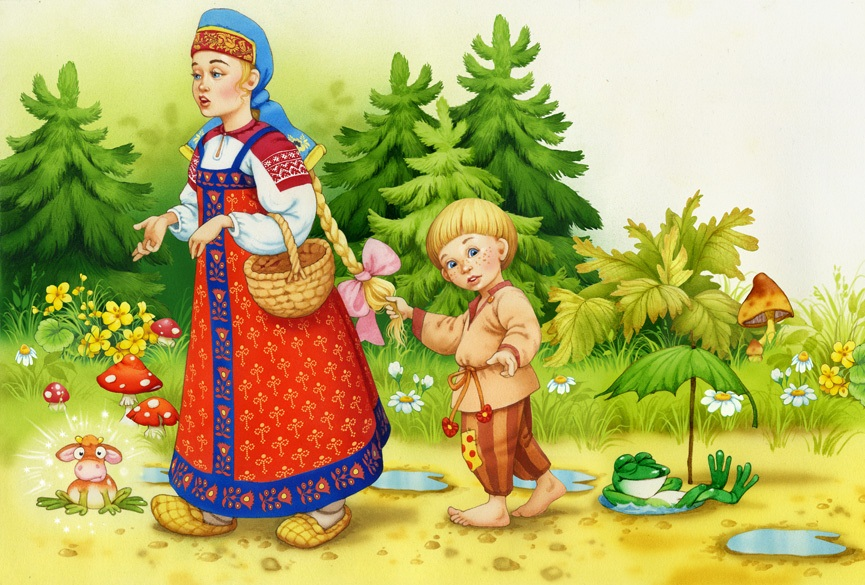 Национальная игрушка России? Матрешка
Ростом разные подружки,
Не похожи друг на дружку,
Все они сидят друг в дружке, 
В этой молодице
Прячутся сестрицы.
Каждая сестрица –	
Для меньшей – темница
НАРОДНО-ДЕКОРАТИВНОЕ 
ТВОРЧЕСТВО
(загадки)
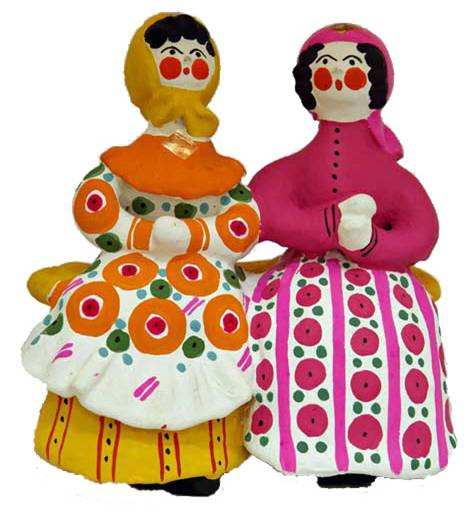 Все игрушки не простые,А волшебно расписные,Белоснежны, как березки,Кружочки, клеточки, полоски –Простой, казалось бы узор,Но отвести не в силах взор.
Дымковская игрушка
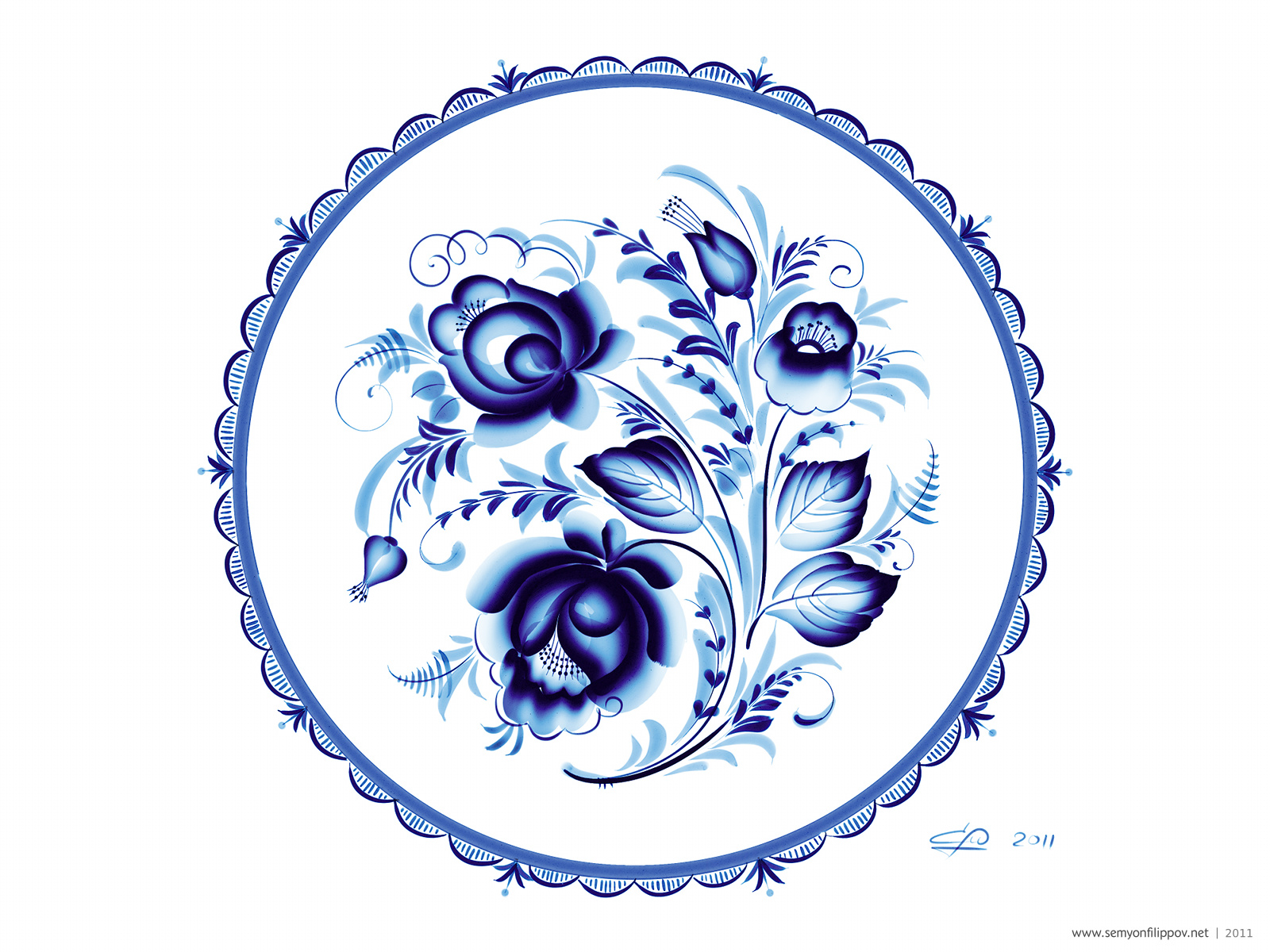 Снежно – белая посуда, расскажи-ка: ты откуда?
Видно, с севера пришла и цветами расцвела:
Голубыми, синими, нежными, красивыми.
Гжель
Чудо -  роспись - как ее нам не знать.
Здесь и жаркие кони, молодецкая стать.
Здесь такие букеты, что нельзя описать.
Здесь такие сюжеты, что ни в сказке сказать.
Желтый вечер, черный конь,
И купавки, как огонь,
Птицы смотрят из ларца –
Чудо-роспись ……Городца!
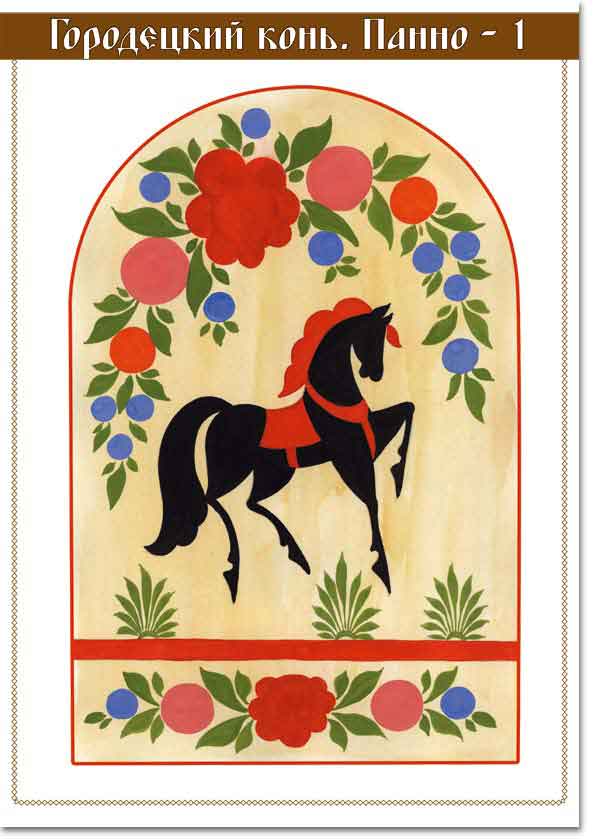 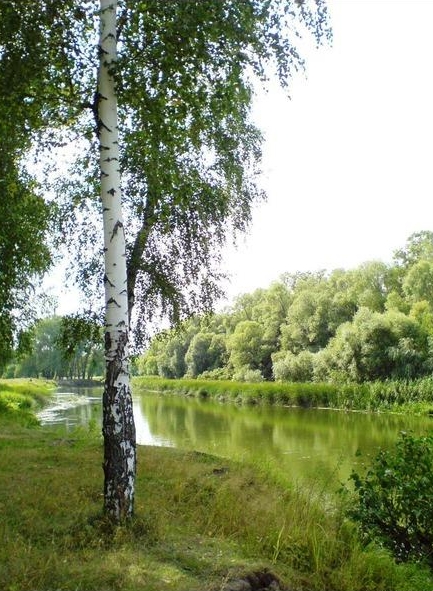 Какое дерево является символом России?
Цветок- символ России?
Белоснежная ромашка.
 Ромашковое поле,
Символ русского раздолья.
Белоснежны и нежны 
Ромашки белые лучи.
Какое животное является символом нашей страны?
Моя малая Родина.
Что мы Родиной зовём?         
Дом, где мы с тобой живём
И берёзки, вдоль которых
Рядом с мамой мы идём
Что мы Родиной зовём? 
Поле с тонким колоском,  
    Наши праздники и песни,      
Тёплый вечер за окном.
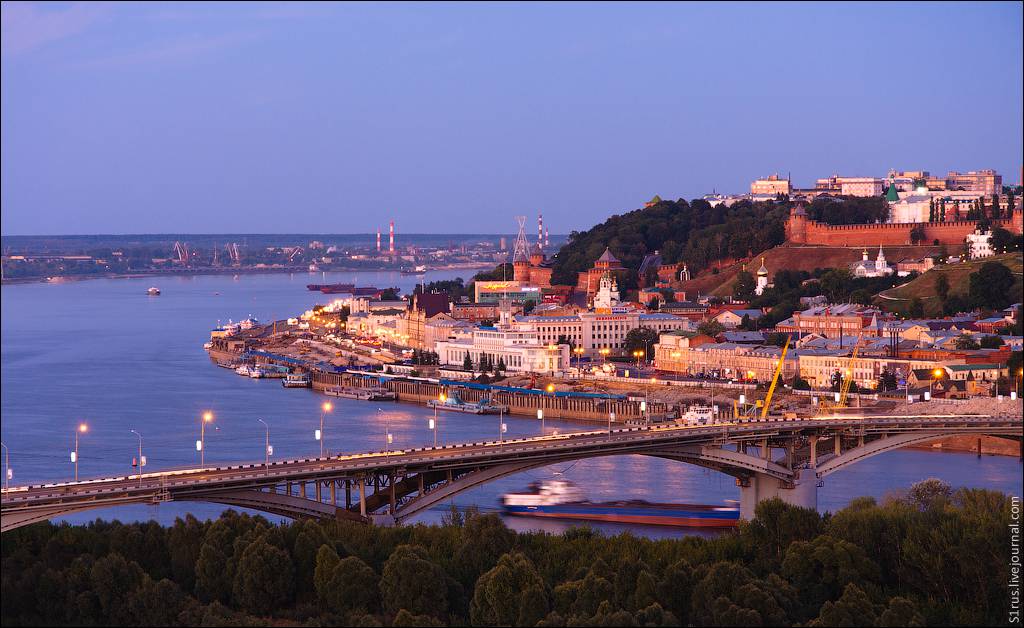 В России много больших и малых городов. Мы живем в большом и очень древнем городе – Нижнем Новгороде. Мы все – нижегородцы.
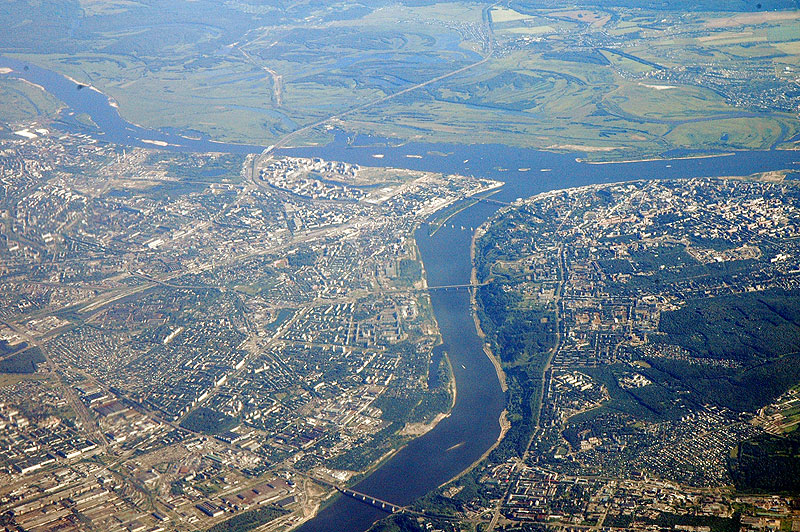 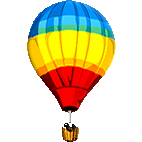 Нижний Новгород раскинулся широко на холмах («Дятловы горы»), на слиянии двух прекрасных рек: Волга и Ока.
Первоначально он назывался «Новгород», что буквально означает «новый город» - по давней славянской традиции так назывались вновь создаваемые города. Нижним Новгородом он стал только в середине XIV в., потому что располагался в «Низовской земле», то есть на нижней границе русской Волги.
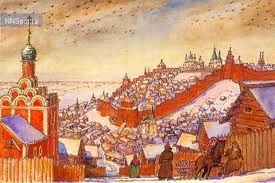 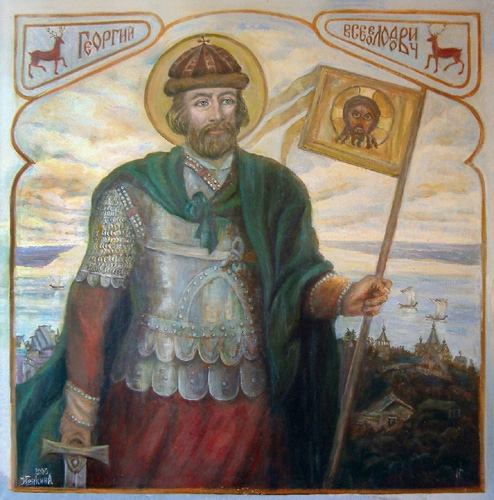 Основатель города Нижнего Новгорода великий князь Георгий (Юрий) Всеволодович
Олень является символом благородства, чистоты и величия, жизни, мудрости и справедливости.
Корона - символ достижения высокой ступени развития. В данном случае она указывает, что муниципальное образование город Нижний Новгород является городским округом - административным центром Нижегородской области.
Обрамляющая гербовый щит лента указывает на то, что город Нижний Новгород награждён орденом Ленина.
Герб города Нижнего Новгорода